Духовно-нравственное развитие и воспитаниеобучающихся на ступени начального общего 
образования
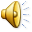 5 НАПРАВЛЕНИЕ
- воспитание ценностного отношения к природе, окружающей среде (экологическое воспитание);
Заповедная природа
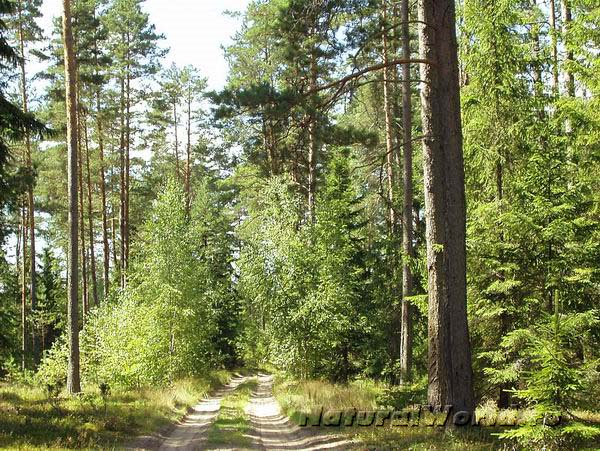 Природа любви
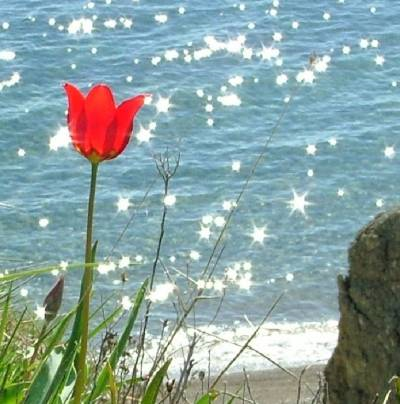 6 НАПРАВЛЕНИЕ
- воспитание ценностного отношения к прекрасному, формирование представлений об эстетических идеалах и ценностях (эстетическое воспитание).
Красота и гармония
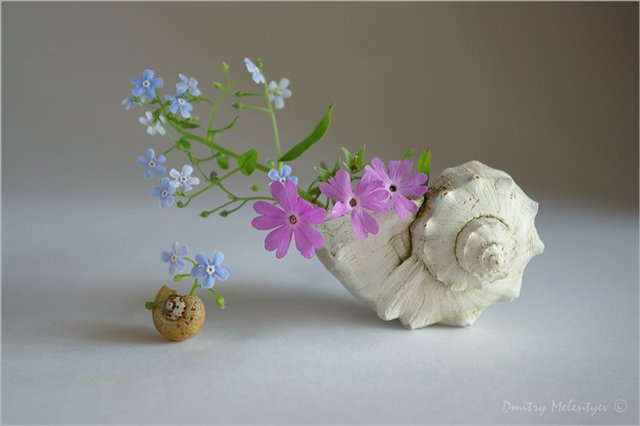 Духовный мир человека
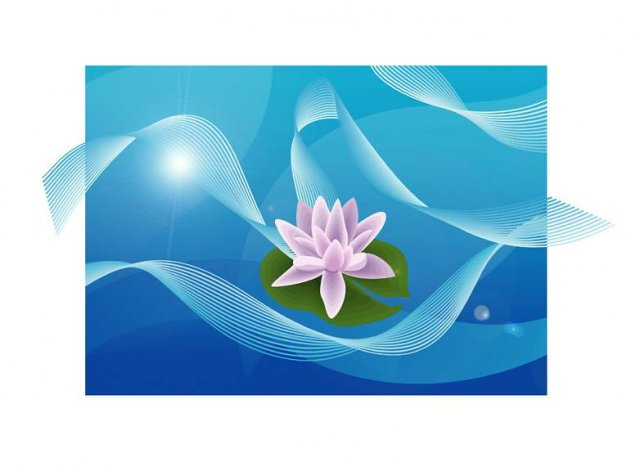 Эстетическое развитие
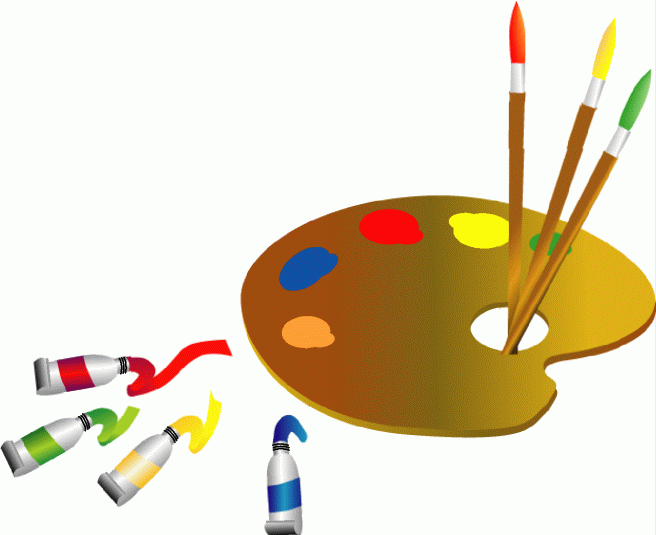 Самовыражение в творчестве и искусстве.
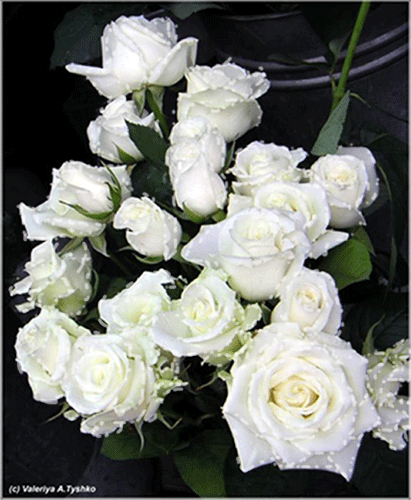 Духовно-нравственное развитие и воспитаниеобучающихся на ступени 
начального общего образования